Inventergy Innovations, LLC
Innovation to transform emergent technologies and companies by leveraging the combination of technology and patent strategy to drive optimum value
Joe Beyers
Chairman 
Joe@inventergy.com
Ken Cannizzaro
CEO
Ken@inventergy.com
Inventergy Innovation,s LLC - An Inventergy Global Inc. Company  Copyright 2016  all rights reserved
1
Differentiated Value Creation Execution Model
The companies that we create, acquire or enable have as their core objective to be successful long term operating companies.  However, their implementation models, with our guidance, are constructed to effectively enable alternative models in order to maximize a timely return on investment through:
	Joint ventures with operating companies
	Acquisitions: 
By operating companies
By financial institutions
	Technology development and licensing
	Patent licensing
Business Strategy
Patents
Technology
Leveraging technology  and
patent strategy
Value Creation
Inventergy Innovation, LLC - An Inventergy Global Inc. Company  Copyright 2016  all rights reserved
2
[Speaker Notes: The Proof of Concept sciences – validated sciences in a combination that needs validation]
Differentiated Value Creation Execution Model
Technology licensing
Strategic partnering
Technology divestitures
Technology acquisitions
Patents
Patent licensing
Patent sales
Patent acquisitions
Patent enforcement
Technology
Leveraging technology  and
patent strategy
Leveraging the combination of technology and patent strategy drives optimum enterprise value.
Inventergy Innovationc, LLC - An Inventergy Global Inc. Company  Copyright 2016  all rights reserved
3
[Speaker Notes: The Proof of Concept sciences – validated sciences in a combination that needs validation]
Wide Range of Approaches to Value Creation
Inventergy Innovation creates value through Innovation and Invention in number of dimensions
Technology development strategy
Intellectual property strategy
Innovative business models
Execution/exit strategies
Investment structures
Management processes
Partnership strategies
Inventergy Innovation, LLC - An Inventergy Global Inc. Company  Copyright 2016  all rights reserved
4
Inventergy Innovation, LLC is NOT:
An incubation center
A law firm
A venture capital firm
An IP company
A management/business consulting company
An innovation think tank
It is ALL of the above to provide cohesive forward looking strategies that connect to market opportunities.
Inventergy Innovation, LLC - An Inventergy Global Inc. Company  Copyright 2016  all rights reserved
5
[Speaker Notes: The Proof of Concept sciences – validated sciences in a combination that needs validation]
Joe Beyers - IAM Magazine covers - one of the premier IP magazines
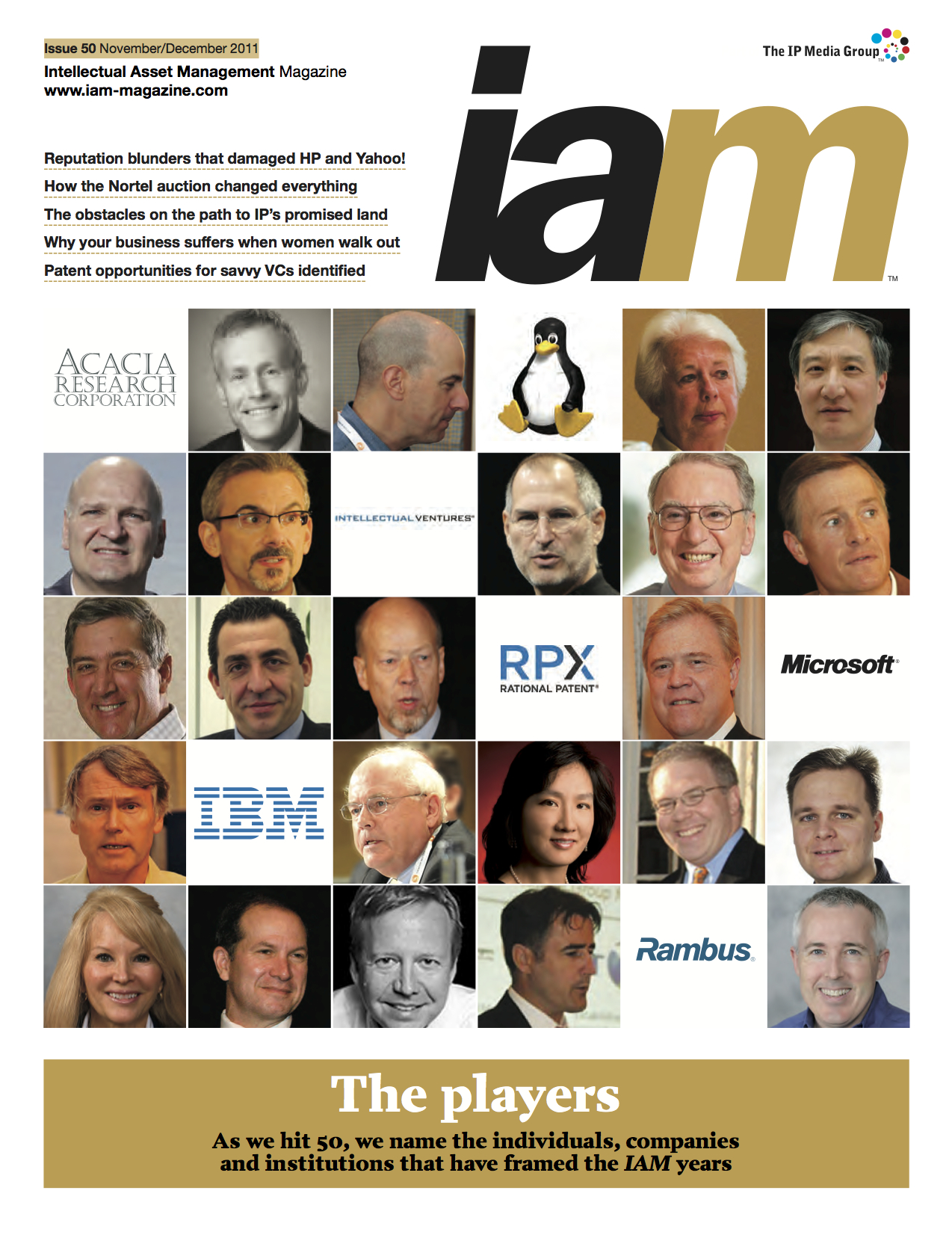 Intellectual Asset Magazine
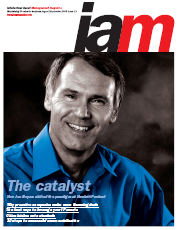 6
Inventergy Innovation, LLC - An Inventergy Global Inc. Company  Copyright 2016  all rights reserved
6
Inventergy Innovations, LLC
Joe Beyers – Chairman 

Technologist
Patents on desktop computing
Inventor of the world's 1st 32-bit computer chip
Business Manager & Entrepreneur
Started 7 Software businesses in HP
Former head of HP’s Internet business unit – $600M/yr. revenue
M&A and business planning – 7 years
Led equity investments, acquisitions and divestitures
Intellectual Property – 6 years
Patent, standards, technology & brand licensing for all of HP
Grew IP income 10X
Company creation/start-up experience
Founder & board member of Allied Security Trust (AST) – 14 member companies
VP at Taligent – Joint Venture of Apple, HP & IBM
Spun out technology from HP and started 8 companies in his last 4 years Medical Devices, IC Technology and Solar Technology
Founding Chairman and former CEO of Ambature, LLC
Co-Founder and Chairman of Silicon Turbine Systems, Inc.
Founder, Chairman and CEO of Inventergy Global, Inc
Intellectual Asset Magazine
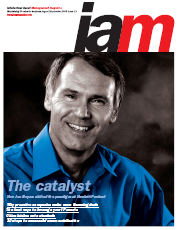 Inventergy Innovation, LLC - An Inventergy Global Inc. Company
7
Inventergy Innovations, LLC
Ken Cannizzaro – CEO

Technologist
Industry’s first real time Unix operating system
Industry’s first Unix  Notebook computer 
Business Manager & Entrepreneur
Business executive and intellectual property professional 
Founding member  multiple  - software /hardware /service  companies
Former Managing Director of HP’s Intellectual Property 
M&A and business planning – 10  years
Led equity investments
Technology & IP transfers, acquisitions and divestitures
Intellectual Property – 15 years
Intellectual property strategies, patent, standards, technology & brand licensing for industry leading multinational firms to venture-financed startups
Intellectual property experience  in creation of hundreds of millions of dollars in transactional experience.
Company creation/start-up experience
Founding member of  Massachusetts Computer Inc.
Founding member of Tadpole Technology  
Founded Technology Services 
CEO of e*star  
Co-founded Danzante Destination Eco-Resort (Baja Mexico)
Founding member of IPVALUE  Management
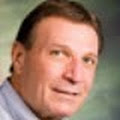 8
Inventergy Innovation, LLC - An Inventergy Global Inc. Company  Copyright 2016  all rights reserved
8
Do You Have Need For The Following
Business Strategy
Intellectual Property Strategy
Law Firm
Mentorship
Strategic partnerships
Access to Growth Capital

If you checked one or more boxes– we can help
Led by IP industry veterans Joe Beyers and Ken Cannizzaro, the Company utilizes decades of corporate, market, technology and Intellectual Property expertise, as well as industry connections to assist innovators and emergent technology companies in leveraging the value of their innovations to achieve maximum returns.
Inventergy Innovation, LLC - An Inventergy Global Inc. Company  Copyright 2016  all rights reserved
9
[Speaker Notes: The Proof of Concept sciences – validated sciences in a combination that needs validation]
Contact Information
Joe BeyersChairman
Office: 408.389.3547
joe@inventergy.com

Ken Cannizzaro
CEO
Office: 408 234 1225
Ken@Inventergy.com
Inventergy Innovations, LLC - An Inventergy Global Inc. Company  Copyright 2016  all rights reserved
10